Pédagogie et engagement des jeunes
Développement et territoires
Transition écologique
Parcours et formation des adultes
Pédagogie et engagement des jeunes
Développement et territoires
Transition écologique
Parcours et formation des adultes
Pédagogie et engagement des jeunes
Développement et territoires
Transition écologique
Parcours et formation des adultes
Un catalyseur, oui !
Pédagogie et engagement des jeunes
Développement et territoires
Transition écologique
Parcours et formation des adultes
Un catalyseur, oui ! 
La panacée, non !
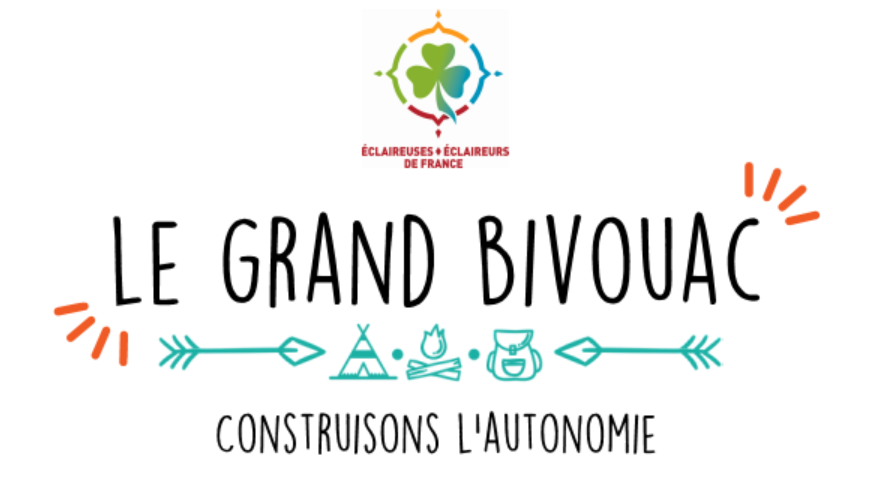 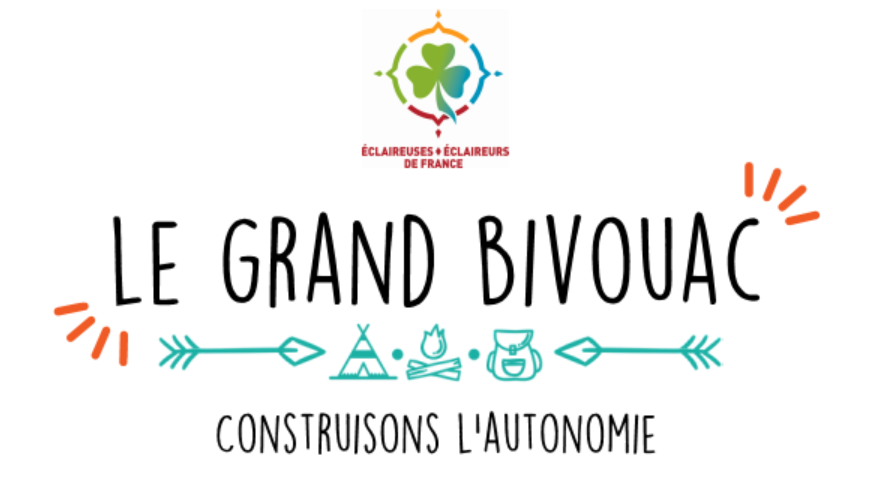 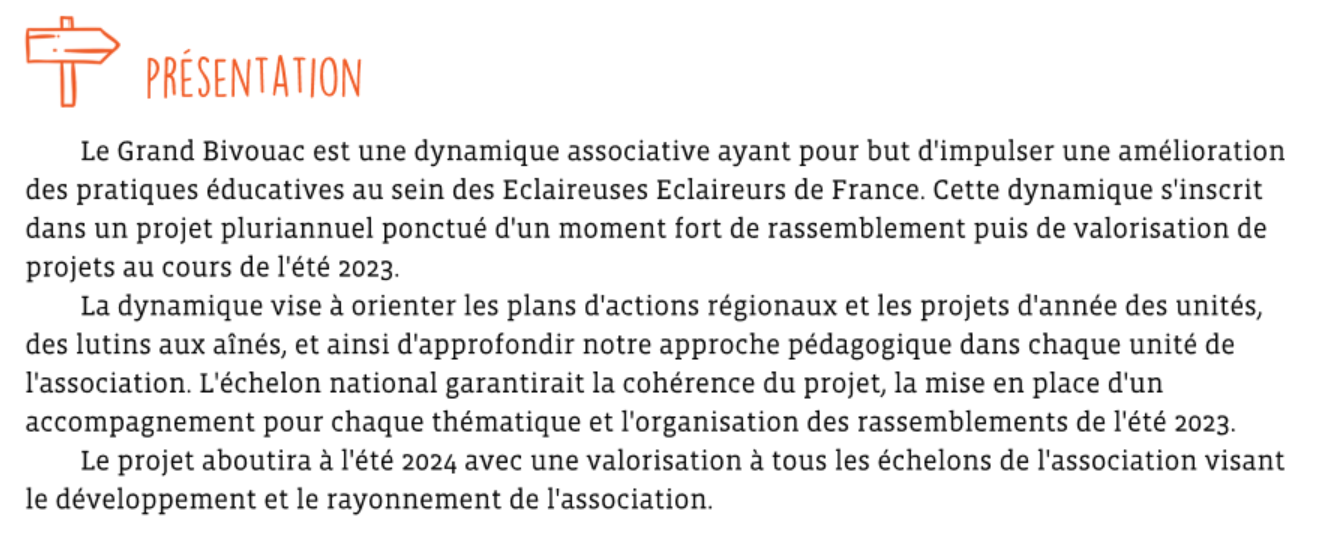 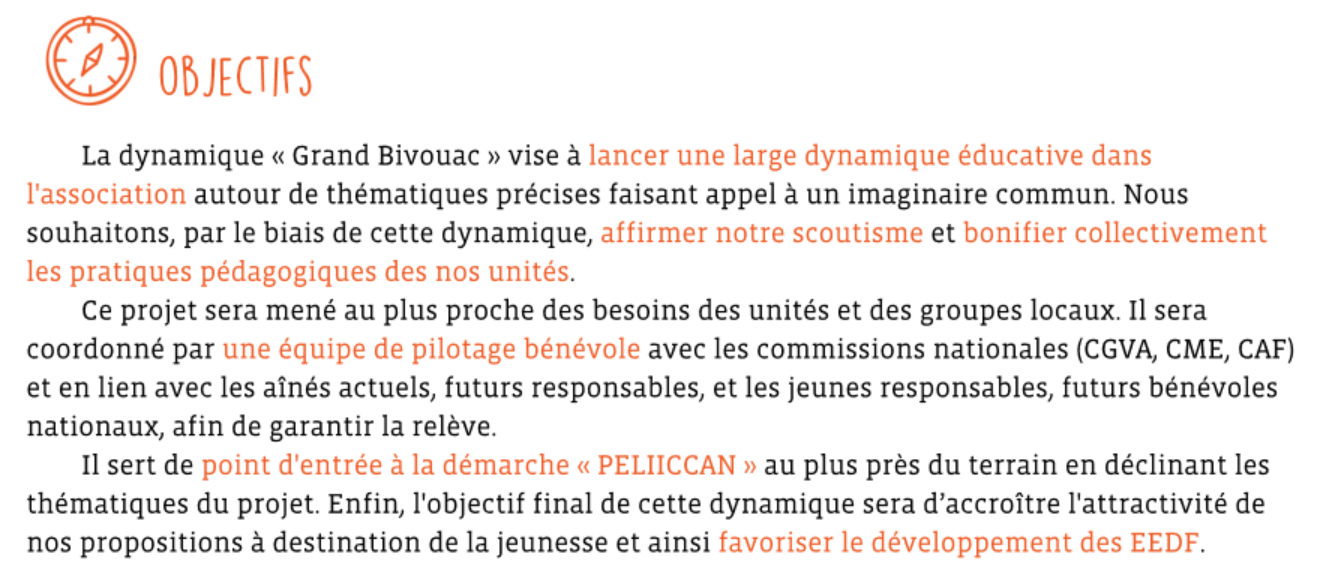 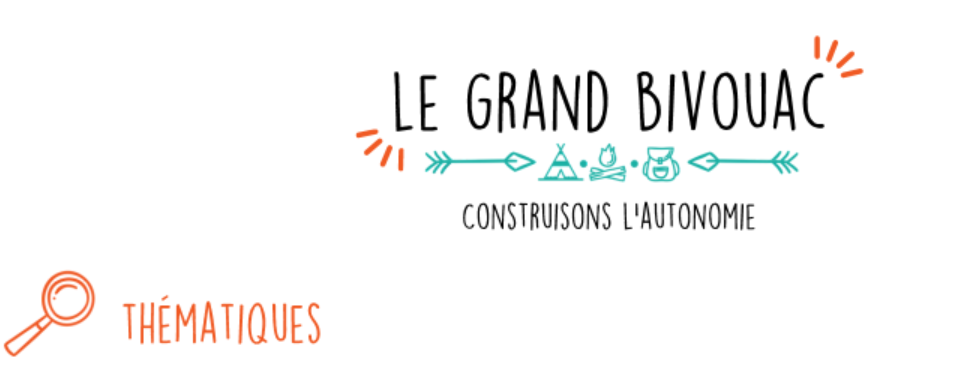 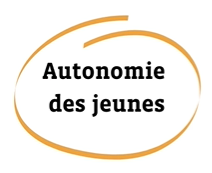 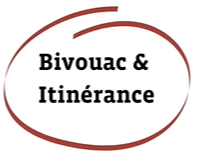 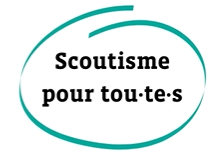 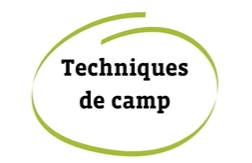 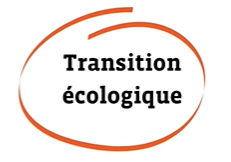 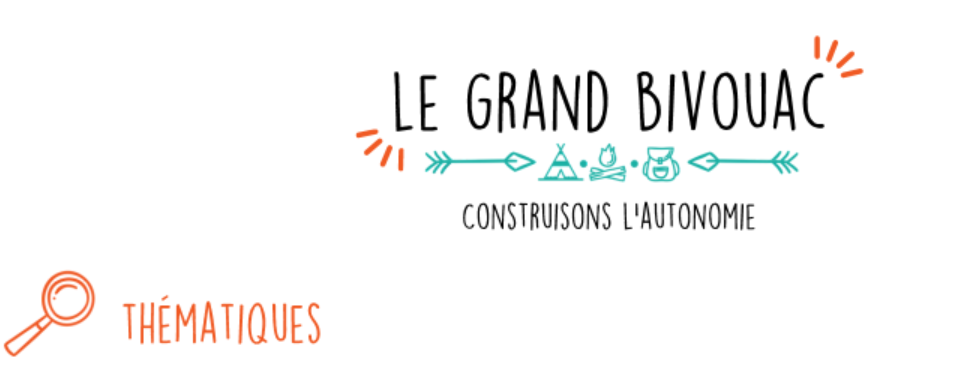 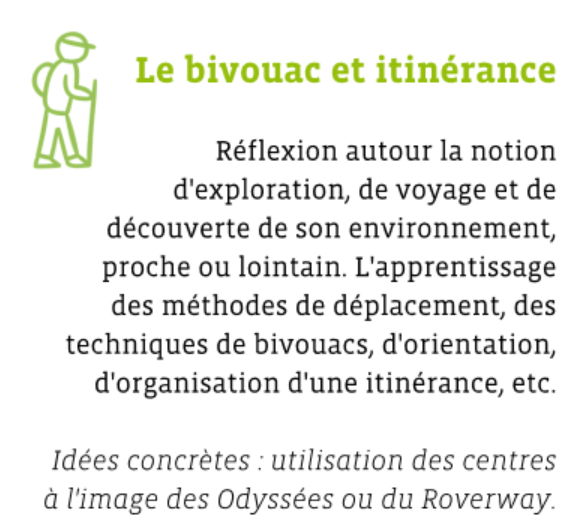 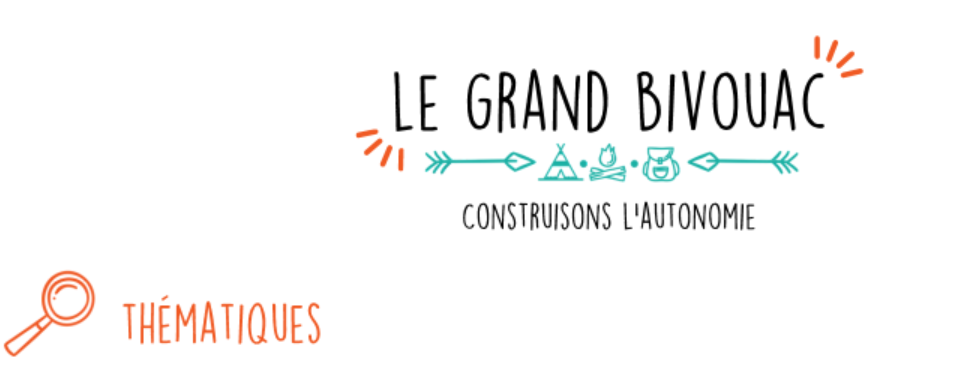 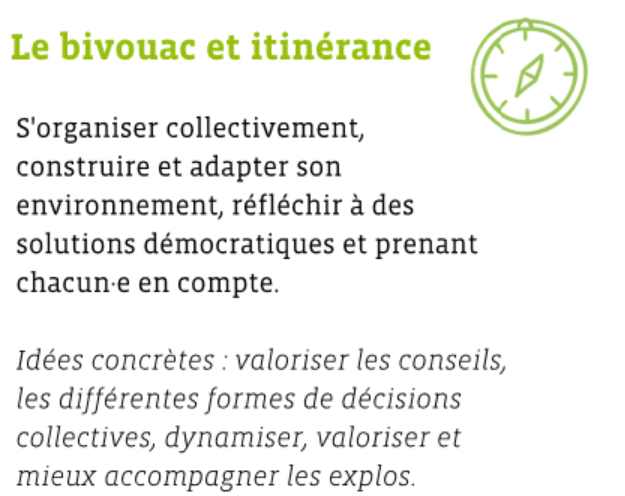 L'autonomie des jeunes
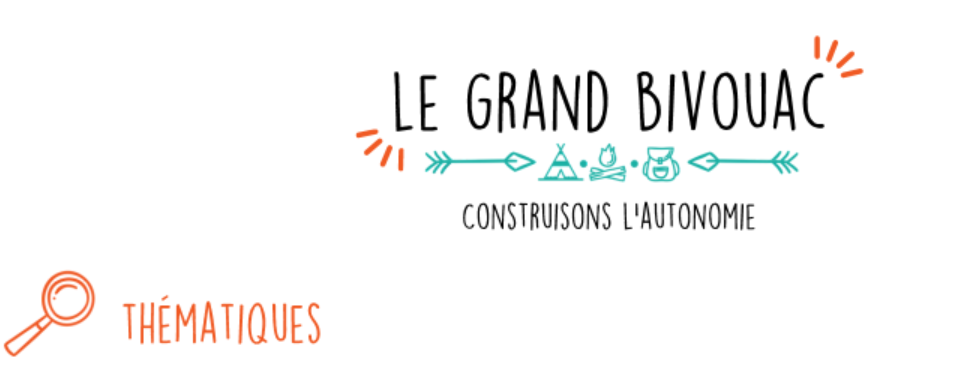 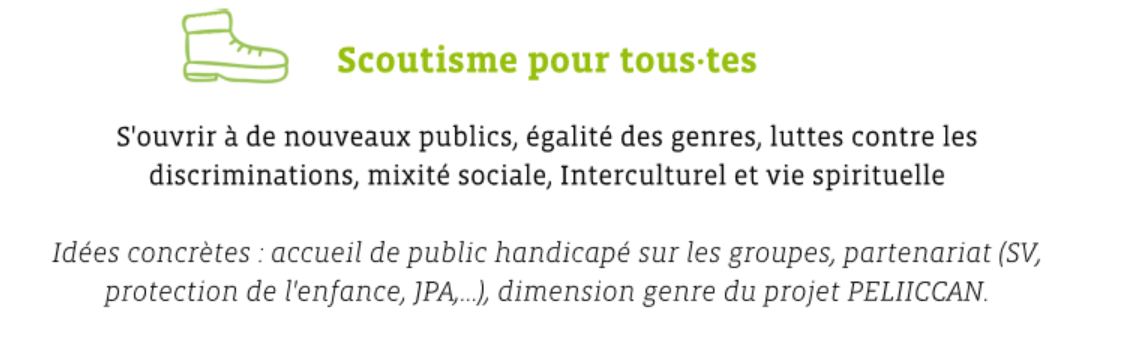 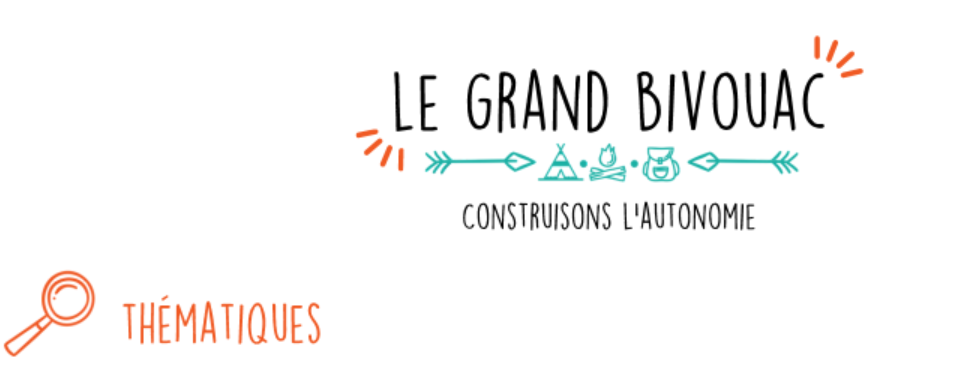 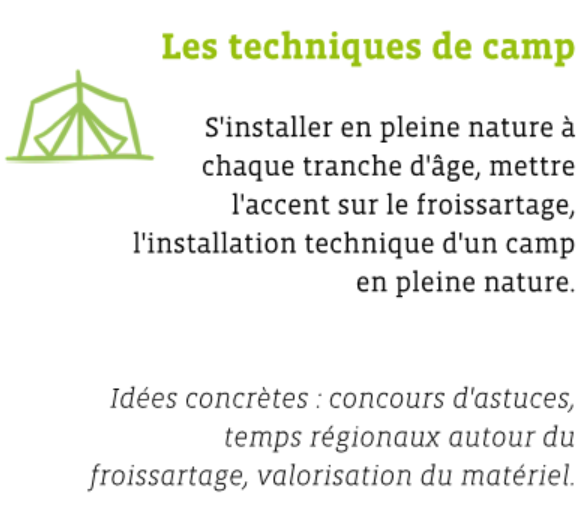 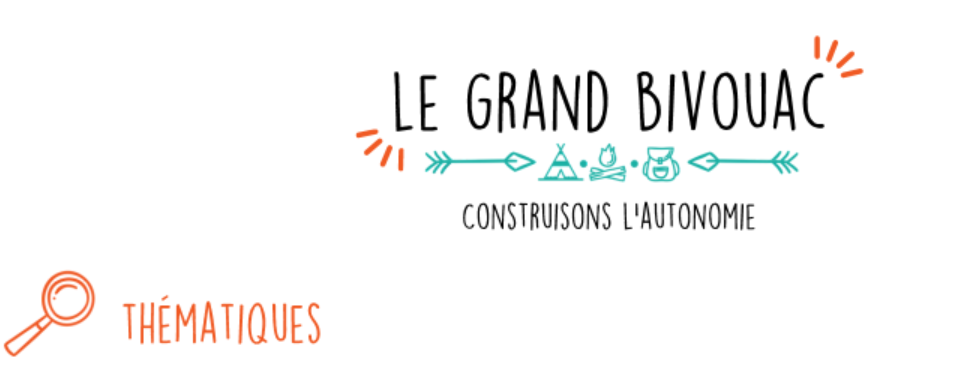 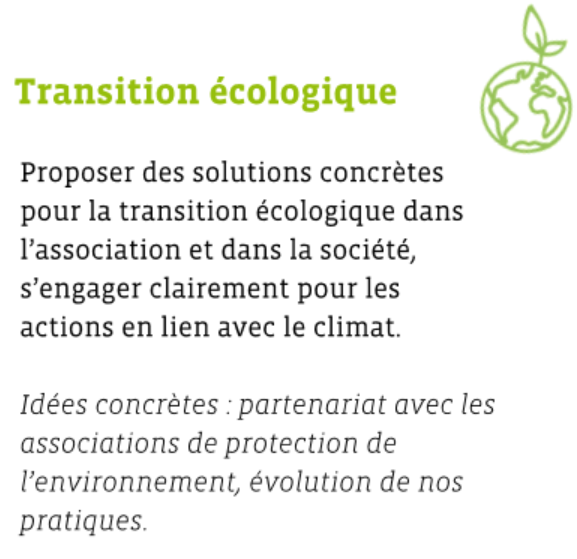 Un imaginaire fantastique (en cours de construction : venez !)
Un imaginaire fantastique (en cours de construction : venez !)

Des personnages, 
Des peuples 
Des quêtes 
Un récit collectif, des récits pour les groupes et les unités
Les rencontres : des balises dans le temps(en cours de construction : venez !)
Les rencontres : des balises dans le temps(en cours de construction : venez !)

Été 2023 : camps de base thématiques 
Automne 2023 : place stratégique des rassemblements 
Printemps 2024 : activités intergroupes 
Été 2024 : rencontres nationales, le camp peut être un moyen de se rendre jusqu’aux rendez vous national 
Automne 2024 : place stratégique des rassemblements
Printemps 2024 : activités intergroupes 
Été 2025 : camps de base thématiques, rassemblements territoriaux
Les échéances à court terme
Les échéances à court terme

octobre : 11, viso d’information (imaginaire et pédagogie)

Novembre : 11-12-13, ateliers d’écriture et de travail concrets

Décembre : 
Communication des camps de base thématique 2023 
Choix définitifs des dates 2024 

Congrès : 
Présentation de la démarche pluriannuelle 
Préinscription 2023 et 2024
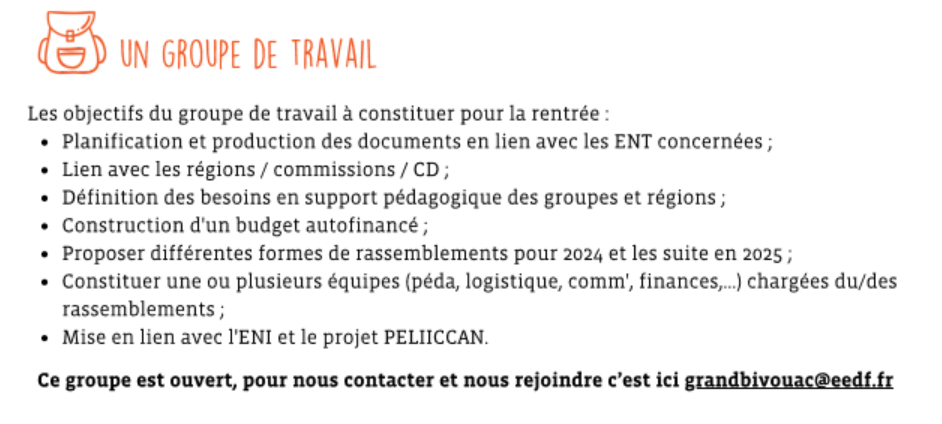 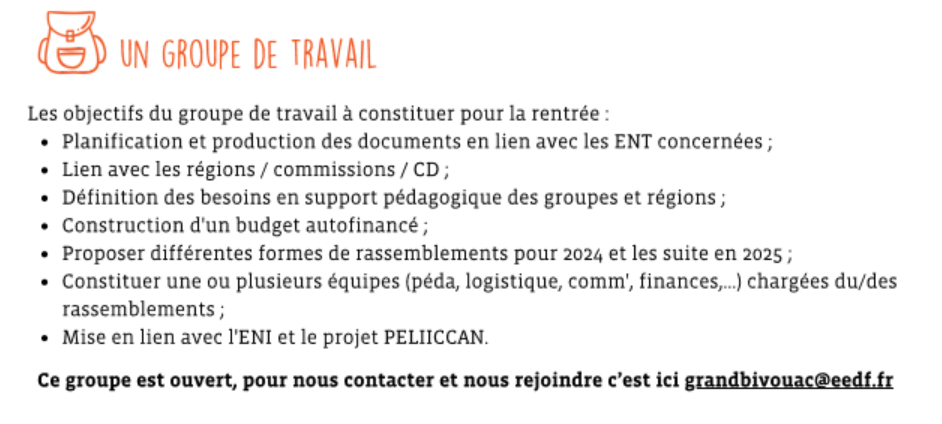 Deux adresses mails :
grand-bivouac-orga@galilee.eedf.fr

grandbivouac@eedf.fr
Les commissions  
Imaginaire
Pédagogie
Logistique et finances
Com. Externe
Com. Interne
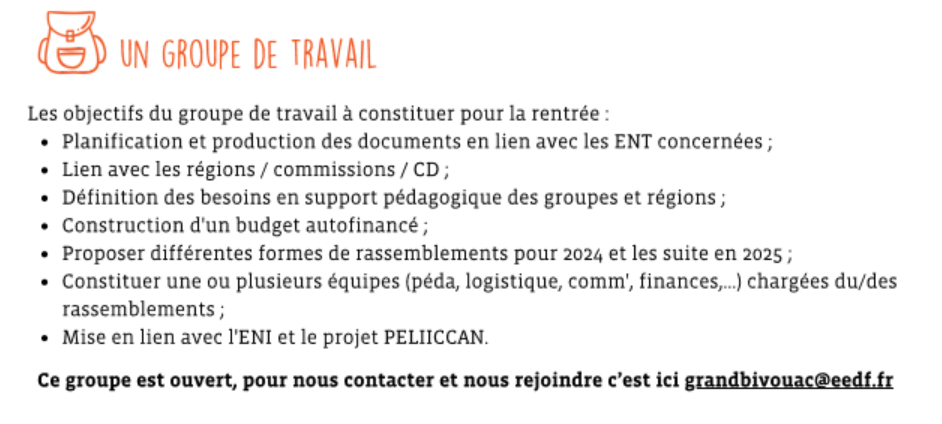 Deux adresses mails :
grand-bivouac-orga@galilee.eedf.fr

grandbivouac@eedf.fr
Les commissions  
Imaginaire
Pédagogie
Logistique et finances
Com. Externe
Com. Interne
Les Ateliers, c’est aussi pour le Grand Bivouac
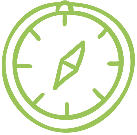 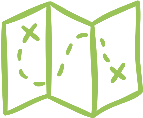 11-12-13 novembre
Ateliers d’écriture 
Préparation des programmes d’activité 
Travaux sur les formes de rassemblements